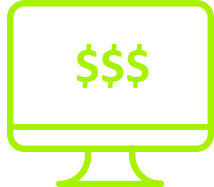 Scholarships
Objective: You will learn to use a scholarship search engine.
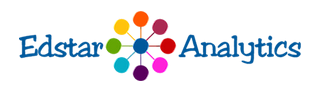 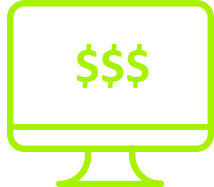 Scholarships
What we will do:  
Take the pre-test so that you will know what you should learn from this lesson.
Go to http://aspirations.sparc37.com/ and click on the Finances icon 
 Find the links in the table labeled “Scholarship Search Engine” and “College Board Scholarship Search”.
First, explore the “Scholarship Search Engine” link. On this page, type in “North Carolina” in the keyword search. Explore one or more scholarships from your results.
Next, we will explore the “ College Board Scholarship Search” link. From this page, click on the “Start” button to answer all the questions.
When the questionnaire is complete, click the “See Results” button to scroll through the list of scholarships.
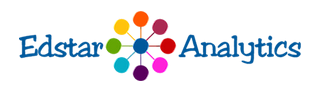 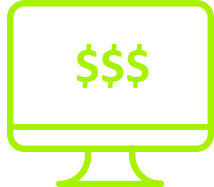 Scholarships
Discussion:

Compare the results you obtained from these two scholarship
search engines.

Which search engine did you prefer and why?

How might you use this information to help plan and finance your post-
secondary education?
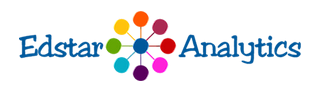 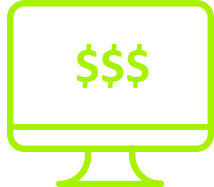 Scholarships
Demonstrate your learning:  Complete the post-test which will demonstrate your knowledge of how to search for scholarships.
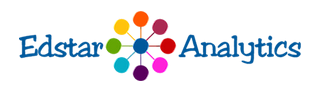